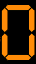 .
Θ
Θ
・　　・　　・
・      ・　　・　    ・ 　　・　    ・
F CUT  5/4
5　   4  　3　 　2　 　0   ADD2
▲
％
√
GT
MC
MR
M-
M+
÷
+/-
７
８
９
×
AC
４
⑤
６
－
C
１
２
３
＋
０
00
・
＝
Ⅱ．商業分野における
基本的な計算
,
Θ
Θ
・　　・　　・
・      ・　　・　    ・ 　　・　    ・
F CUT  5/4
5　   4  　3　 　2　 　0   ADD2
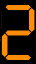 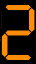 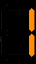 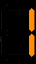 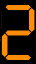 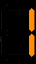 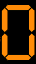 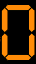 ,
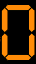 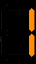 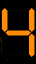 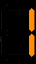 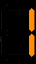 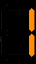 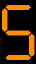 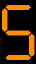 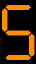 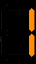 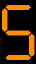 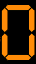 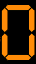 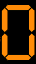 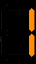 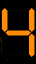 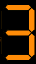 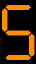 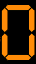 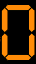 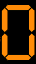 ,
（1）割合に関する計算
【例題1】割合を求める計算
　\2,100は\15,000の何パーセントか。
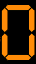 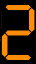 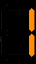 .
÷
％
（解き方）
　比較量÷基準量＝割合・・・・・公式
　　比較量　→　 \2,100
　　基準量　→ 　\15,000
　　割   合 　→　？
　　\2,100÷\15,000＝0.14＝14％
　　　　　　　　　　　　　　　　　　　　答　　14%
▲
％
√
GT
MC
MR
M-
M+
÷
+/-
７
８
９
×
AC
４
⑤
６
－
C
１
２
３
＋
（電卓操作例）

　　　　　　　　　　　　　　　　　　　　　　
　　　　　　　　　　　　　　　　　　　　答　　14%
０
00
・
＝
２
１
０
０
÷
１
５
０
０
０
％
,
Θ
Θ
・　　・　　・
・      ・　　・　    ・ 　　・　    ・
F CUT  5/4
5　   4  　3　 　2　 　0   ADD2
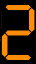 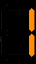 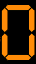 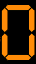 ,
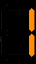 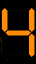 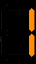 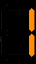 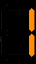 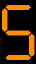 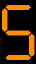 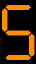 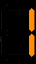 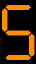 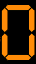 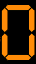 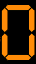 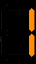 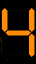 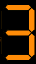 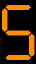 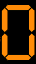 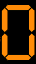 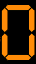 ,
（1）割合に関する計算
【例題2】比較量を求める計算
　\15,000の14％はいくらか。
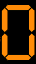 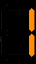 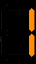 .
×
（解き方）
　基準量×割合＝比較量・・・・・公式
　　基準量→\15,000
　　割合→14％
　　比較量→？
　　\15,000×0.14＝\2,100
　　　　　　　　　　　　　　　　　　　　答　　\2,100
▲
％
√
GT
MC
MR
M-
M+
÷
+/-
７
８
９
×
AC
４
⑤
６
－
C
１
２
３
＋
（電卓操作例）


　　　　　　　　　　　　　　　　　　　　答　　\21,000
０
00
・
＝
１
５
０
０
０
×
１
４
％
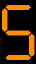 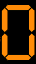 ,
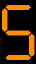 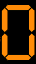 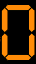 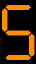 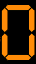 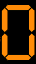 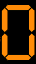 Θ
Θ
・　　・　　・
・      ・　　・　    ・ 　　・　    ・
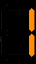 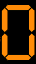 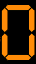 F CUT  5/4
5　   4  　3　 　2　 　0   ADD2
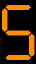 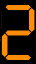 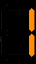 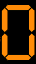 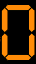 ,
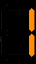 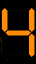 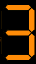 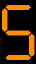 （1）割合に関する計算
【例題3】割増しの計算　
　\5,000の2％増しはいくらか。
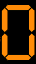 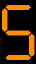 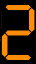 .
×
（解き方）
　基準量×（１＋割合）＝合計量・・・・・公式
　　基準量→\5,000
　　割合→2％
　　合計量→？
　　\5,000×（1＋0.02）＝\5,100
　　　　　　　　　　　　　　　　　　　　答　　\5,100
▲
％
√
GT
MC
MR
M-
M+
÷
+/-
７
８
９
×
AC
４
⑤
６
－
C
１
２
３
＋
（電卓操作例）


　　　　　　　　　　　　　　　　　　　　答　　\5,100
０
00
・
＝
５
０
０
０
×
２
％
＋
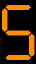 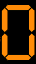 ,
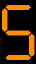 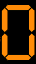 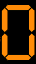 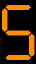 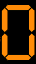 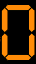 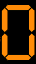 Θ
Θ
・　　・　　・
・      ・　　・　    ・ 　　・　    ・
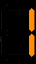 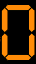 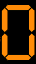 F CUT  5/4
5　   4  　3　 　2　 　0   ADD2
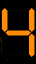 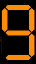 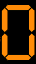 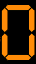 ,
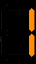 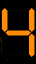 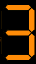 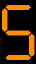 （1）割合に関する計算
【例題4】割引きの計算
　\5,000の2％引きはいくらか。
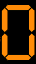 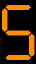 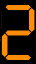 .
×
（解き方）　
　基準量×(１－割合)＝残量・・・・・公式
　　基準量→\5,000
　　割合→2％
　　残量→？
　　\5,000×(1－0.02)＝\4,900
　　　　　　　　　　　　　　　　　　　　答　　\4,900
▲
％
√
GT
MC
MR
M-
M+
÷
+/-
７
８
９
×
AC
４
⑤
６
－
C
１
２
３
＋
（電卓操作例）


　　　　　　　　　　　　　　　　　　　　答　　\4,900
０
00
・
＝
５
０
０
０
×
２
％
－
－
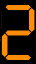 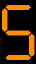 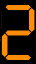 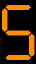 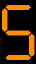 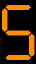 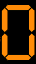 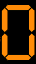 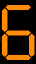 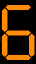 ,
,
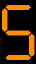 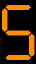 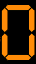 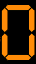 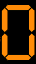 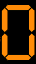 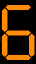 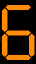 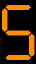 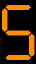 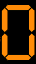 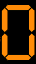 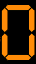 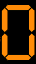 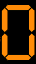 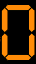 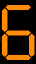 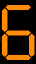 Θ
Θ
・　　・　　・
・      ・　　・　    ・ 　　・　    ・
F CUT  5/4
5　   4  　3　 　2　 　0   ADD2
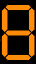 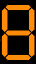 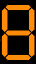 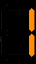 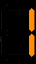 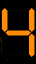 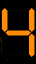 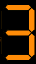 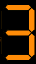 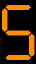 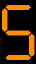 （1）割合に関する計算
【例題5】減少量の割合を求める計算　
　\6,000は\8,000の何パーセント引きか。
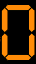 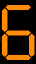 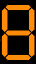 .
－
％
+/-
（解き方）　
　 １－（残量÷基準量）＝割合・・・・・公式
　　残量→\6,000
　　基準量→\8,000
　　割合→？
　  １－（\6,000÷\8,000）＝0.25＝25％
　　                                      　　答　　25％
▲
％
√
GT
MC
MR
M-
M+
÷
+/-
７
８
９
×
AC
４
⑤
６
－
C
１
２
３
＋
（電卓操作例）　　　　　　　　　　　　　　　　


　　　　　　　　　　　　　　　　　　　　答　　25％
０
00
・
＝
－
６
０
０
０
８
０
０
０
％
+/-
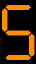 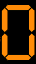 ,
,
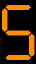 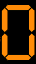 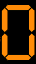 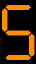 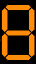 Θ
Θ
・　　・　　・
・      ・　　・　    ・ 　　・　    ・
F CUT  5/4
5　   4  　3　 　2　 　0   ADD2
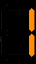 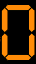 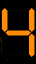 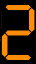 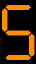 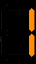 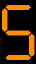 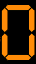 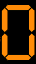 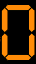 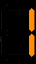 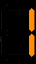 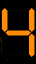 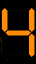 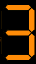 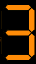 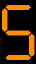 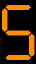 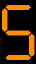 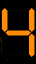 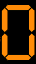 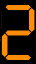 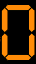 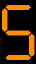 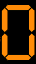 （2）売買・損益の計算
【例題1】商品代価を求める計算
　10mにつき\500の商品を85m仕入れた。
代価はいくらか。
GT
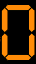 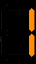 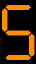 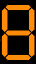 .
×
÷
＝
（解き方）
　単価×数量＝代価・・・・・公式
　　単価→10m\500
　　数量→85m
　　代価→？
　　
　　\500×　　　＝\500×8.5=\4,250　　　
　　　　　　　　　　　　　　　　　　　　答　　\4,250
▲
％
√
GT
MC
MR
M-
M+
÷
+/-
７
８
９
×
AC
４
⑤
６
－
C
１
２
３
＋
（電卓操作例）　　　　　　　　　


　　　　　　　　　　　　　　　　　　　　答　　\4, 250
０
00
・
＝
×
８
５
０
０
５
÷
１
０
＝
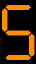 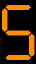 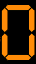 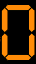 ,
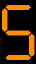 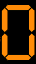 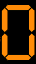 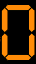 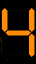 Θ
Θ
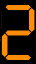 ・　　・　　・
・      ・　　・　    ・ 　　・　    ・
F CUT  5/4
5　   4  　3　 　2　 　0   ADD2
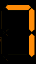 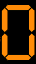 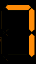 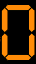 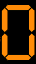 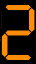 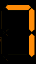 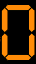 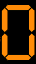 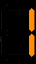 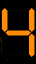 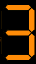 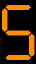 ,
（2）売買・損益の計算
【例題2】仕入原価を求める計算
　ある商品を1mにつき\50で40m仕入れ、
仕入諸掛\700を支払った。
この商品の仕入原価はいくらか。
GT
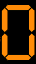 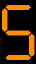 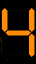 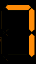 .
×
＝
＋
（解き方）
　仕入価額＋仕入諸掛＝仕入原価・・・・・公式
　　
　　仕入価額→　\50×　　　 ＝\2,000　
　　仕入諸掛→　\700 　
　　仕入原価→　？
　　 \2,000＋ ￥700 ＝\2,700　　　　　　　
　　　　　　　　　　　　　　　　　　　　答　　\2,700
▲
％
√
GT
MC
MR
M-
M+
÷
+/-
７
８
９
×
AC
４
⑤
６
－
C
１
２
３
＋
（電卓操作例）　　　　　　　　　


　　　　　　　　　　　　　　　　　　　　答　　\2,700
０
00
・
＝
５
０
×
４
０
＋
７
０
０
＝
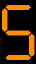 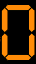 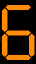 ,
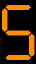 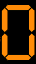 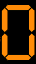 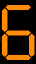 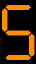 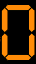 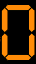 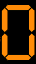 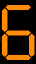 Θ
Θ
・　　・　　・
・      ・　　・　    ・ 　　・　    ・
F CUT  5/4
5　   4  　3　 　2　 　0   ADD2
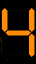 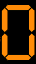 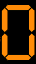 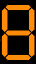 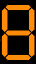 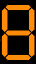 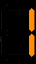 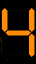 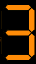 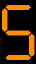 （2）売買・損益の計算
【例題3】利益額を求める計算
　原価\ 8,000 の商品に、原価の5%の利益を
見込んで定価をつけた。利益額はいくらか。
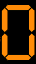 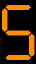 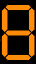 .
×
（解き方）
　仕入原価×利益率＝利益額・・・・・公式
　　仕入原価　→　\8,000
　　利益率　→　5%　
　　利益額　→　？　 　　
　　\8,000×0.05＝\400
　　　　　　　　　　　　　　　　　　　　答　　\400
▲
％
√
GT
MC
MR
M-
M+
÷
+/-
７
８
９
×
AC
４
⑤
６
－
C
１
２
３
＋
（電卓操作例）　　　　　　　　


　　　　　　　　　　　　　　　　　　　　答　　\400
０
00
・
＝
８
０
０
０
×
５
％
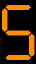 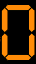 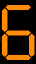 ,
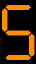 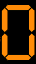 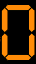 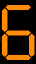 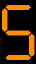 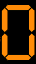 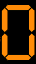 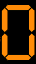 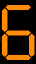 Θ
Θ
・　　・　　・
・      ・　　・　    ・ 　　・　    ・
F CUT  5/4
5　   4  　3　 　2　 　0   ADD2
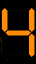 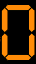 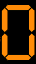 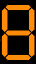 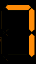 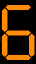 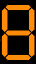 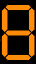 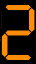 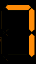 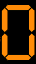 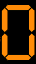 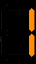 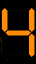 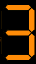 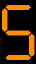 ,
（2）売買・損益の計算
【例題4】定価から売価を求める計算
　定価\8,000の商品を、定価の5%引きで販売
した。この商品の売価はいくらか。
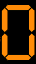 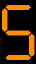 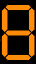 .
×
（解き方）
　定価×（１－値引率）＝売価・・・・・公式
　　定価→　\8,000
　　値引率→　5%
　　売価→　？
　　　\8,000×（1－0.05）＝\7,600　　　　
　　　　　　　　　　　　　　　　　　　　答　￥7,600
▲
％
√
GT
MC
MR
M-
M+
÷
+/-
７
８
９
×
AC
４
⑤
６
－
C
１
２
３
＋
（電卓操作例）　


　　　　　　　　　　　　　　　　　　　　答　 ￥7,600
０
00
・
＝
８
０
０
０
×
５
％
－
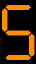 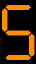 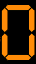 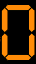 ,
,
,
,
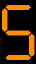 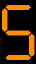 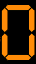 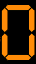 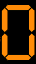 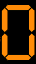 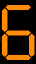 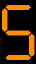 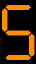 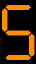 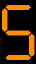 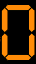 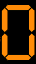 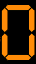 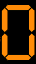 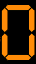 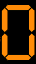 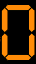 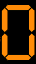 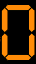 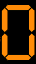 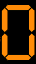 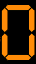 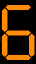 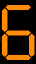 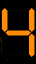 Θ
Θ
・　　・　　・
・      ・　　・　    ・ 　　・　    ・
F CUT  5/4
5　   4  　3　 　2　 　0   ADD2
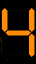 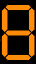 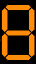 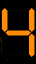 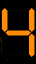 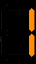 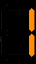 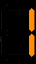 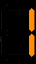 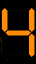 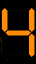 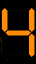 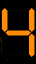 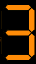 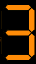 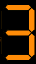 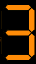 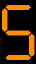 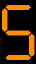 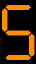 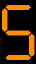 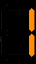 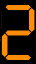 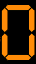 （2）売買・損益の計算
【例題5】値引率を求める計算
　定価\5,000の商品を\4,000で販売した。値引
額は定価の何パーセントであったか。
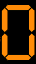 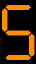 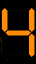 M
.
－
％
M+
MR
（解き方）
　１－売価÷定価＝値引率・・・・・・・・・・公式
　　売価→ \4,000
　　定価→ \5,000 
　　値引率→　？
　　1－ \4,000÷ \5,000 ＝0.2　
　　　　　　　　　　　　　　　　　　　　答　　20％
▲
％
√
GT
MC
MR
M-
M+
÷
+/-
７
８
９
×
AC
４
⑤
６
－
C
１
２
３
＋
（電卓操作例）　　　　


　　　　　　　　　　　　　　　　　　　　答　　20％
０
00
・
＝
５
０
０
０
M+
－
４
０
０
０
÷
MR
％